ENDOMETRIOS- Kirurgisk diagnostik och behandling
2020-03-30
Margita Gustafsson
Paradigmskifte – WCE 2008 Melbourne
Tänk tanken….enda kirurgiska specialitet som opererar under pågående inflammation utan eftertanke….

Aldrig fel att sekundäroperera om tveksamhet om kompetens finns eller för att inflammationen ska minska/försvinna

Laparoskopi ger 12 % risk för adherenser + inflammationen i sig förhöjer risken!
När ska kirurgi väljas?
Diagnostiskt 
patientens absoluta önskan 
avvikande anamnes och status 
Infertilitet, misstanke om adherenser

Insatt hormonell behandling har inte givit förväntat resultat
Före GnRH –behandling

Om reproduktionsmedicinare så önskar pga svårighet att skörda oocyter/krav på social freezing

OBS Sedd endometrios = endometrios oavsett PAD (beror på patologens kompetens,  decidualisering pga hormonell behandling, patientens ålder och hur representativt provet är)
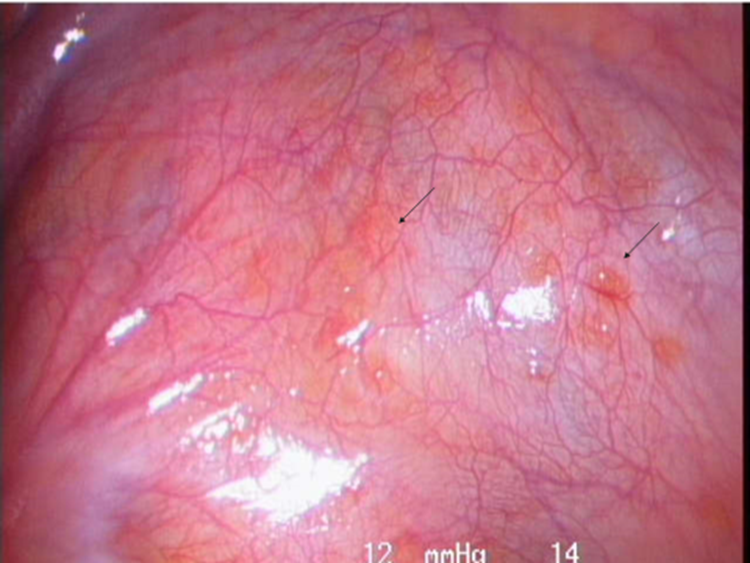 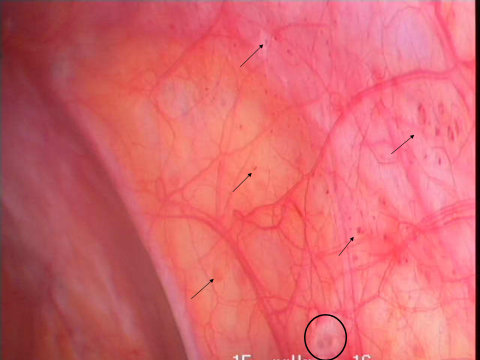 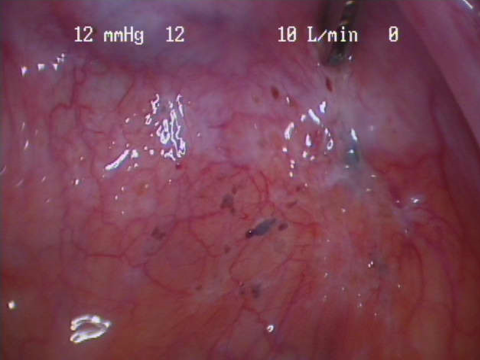 Kirurgi vid endometrios
Laparoskopi optimalt cave korsfäst patient

Systematisk inspektion och dokumentation

Mikroinvasiv atraumatisk teknik 

Eftersträva minimal blödning blödning
Mindre uttorkande vid skopi

God hemostas med minsta möjliga diatermi

Förstoringseffekten möjliggör excision med början från frisk vävnad
Hur opererar man?
Peritoneal endometrios :Kartläggning via frikostig spol och sug

Excision under hydroprotection optimalt 

Adherenser löses (nervfibrer)
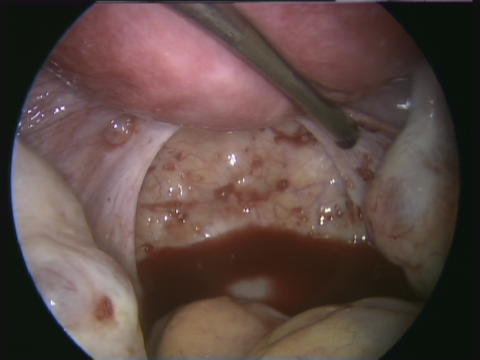 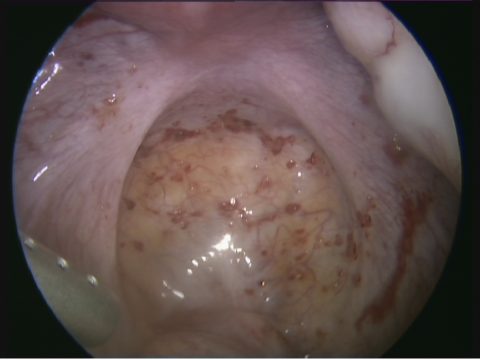 Diatermi ger makrofagstimulering (minskas genom frikostig spol och sug) och ökad adherensbildning. Bipolär. Ultraljudskniv. Kall sax

Ofta fossa ovarica bilateralt, fossa Douglasi och något mindre ofta fossa vesicouterina

Om inte god hemostas kombineras med adherensprofylax risk för ökad adherensbildning
Om på lig sacrouterina är grundläggande anatomiska kunskaper essentiella…ureterer, innervation som påverkar tarmfunktion. Diatermi vanligen för ytlig

Resektion görs medialt o dorsalt mot ventralt dvs från colon rectosigmoideum

Adherensprofylax

Effekt om ej hormonell profylax/graviditet: Smärtlindring i 6-12 månader
Ökat graviditetesutfall ( ännu mer efter excision och adherenslösning)
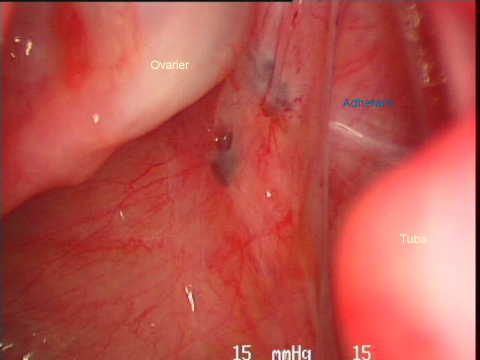 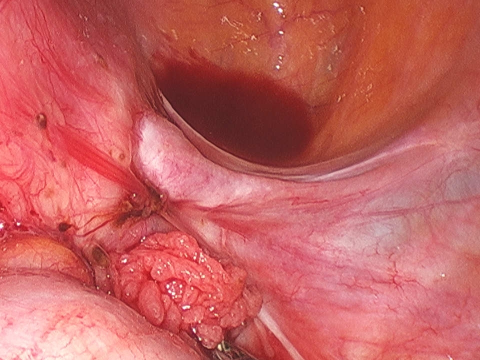 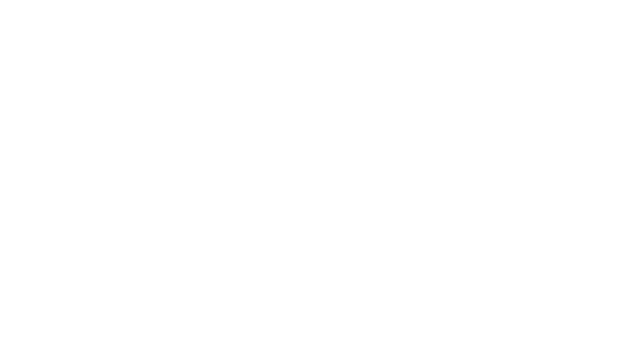 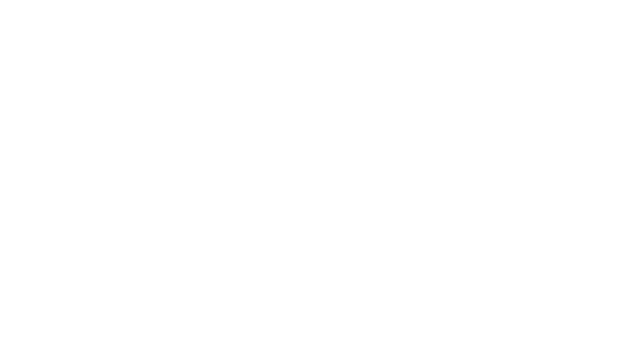 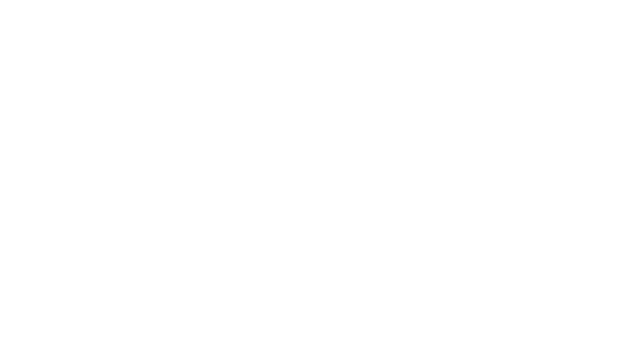 Känt adherensbildande ingrepp
Ovarier 60%

Tuba

Myomektomi

Endometrios

Adherenslösning
Fakta kring adherenser
Ca 93 % bildar adherenser postoperativt. Kroppen tillbakabildar stor andel (58%, 12%)

1/3 återkommer inom 10 år för adherensrelaterade komplikationer och blir utsatta för större abdominell kirurgi

56 % ar reoperationer beror på adherenser
Spontana adherenser uppkommer som ett inflammatoriskt svar

Aktiverar koagulationskaskad vars exsudat innehåller rikligt med fibrin

För tillbakabildandet krävs en enzymatisk reaktion av plasminogen

Vid endometrios har peritonealvätskan signifikant ökad halt  IL-6
Ju högre halt desto svårare sjukdom dvs större risk för adherenser

IL-8 är också signifikant förhöjt

Ej korrelerat till sjukdomens svårighetsgrad

Stör plasminogena funktionen
Adherenser orsakar vid endometrios ger smärtor pga nervinväxt

Kronisk buksmärta

Dysparenui

20-30 % av sekundär infertilitet anses anses vara adherensberoende fr a  vid tubor
Utfall efter  ”lyckad radikal kirurgi” excision av alla synliga förändringar
Symtomåterkomst hos 20% inom 2 år ibland redan efter 2 månader!!

40-50 % inom 5 år

Operation minskar inte risken för recidiv och 10 % får mer ont

Större komplikationsrisk för varje ny operation
Efter hysterektomi och SOE bilateralt har 15-20 % med tiden fortsatta smärtor

Om etablerad ”endometralgi” är inte smärtlindring att vänta

Blödningsfrihet av värde mot förväntanssmärta och effektivt vid adenomyos
Kirurgi vid djup endometrios
Ingen evidens kring behandling  (ESHRE Best Clinical Practice)
Kommer att ske vid högspecialiserade centra (5 st)
Om graviditetsönskan: IVF prio 1 fr a om tidigare operation, lågt AFC (antral follicular count), sänkt S-AMH, manlig faktor

Varje op av endometriom minskar antralfolliklarna Operatörens skicklighet avgör skadans utbredning
Kirurgi vid symtom, hinder för IVF

Lämplig utredningsgång: palpation, ultraljud, MR

Preop: Uteslut hydronefros, hydrouretär och obliterad fossa Douglasi. Uretärkateter?Frilägga?

Ofta adherent till bäckenvägg, tuba, posterolaterala uterus samt tarm. Rupturerar vanligen undvik fler incisioner
Ev ovariell suspension preoperativt – 2 veckor
Singelport

Alternativ 1: cystenukleation öppna med kall sax vid uppkommen ruptur

2: abladering med laser eller plasmaenergi

3: diatermi

4: Kombination

5: Dränage, GnRH följt av reoperation 3-6 månader
Oophorectomi bör övervägas  vid recidiverande endometriom, stort unilateralt (symtom , risk för spontanruptur 7-8 cm oftast inte större) eller malignitetssuspekt

50-årsåldern med endometriom eller långvarig peritoneal endometrios

SOE bilateralt?
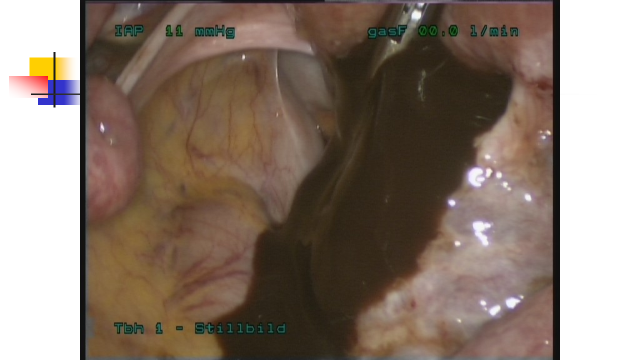 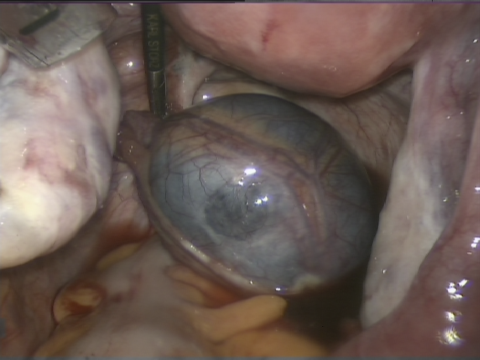 TA BORT ALLT PATIENTER
Information: oåterkalleligt beslut att avlägsna friskt organ
SOE+HE ger ökad risk för hjärtkärlsjukdom inklusive hjärtsvikt
Ökad risk för obesitas
Ökad risk för hypertoni
Ökad risk för demens
Inte garanti för bot av symtom
4 gånger högre risk för komplikationer än vid operation av annan orsak i form av blödning, direkta skador på tarm, urinvägar fra orsakat av adherenser

Om beslut: laparoskopiassisterad vaginal HE ( om inte mölig morcellering i påse)+ SOE bilat+ avlägsna all synlig ytlig endometrios
Extragenital endometrios

Handläggs på högspecialisterade centra.
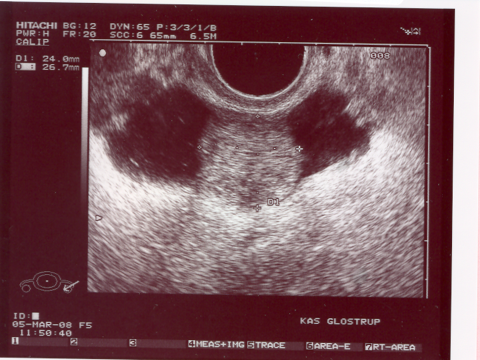 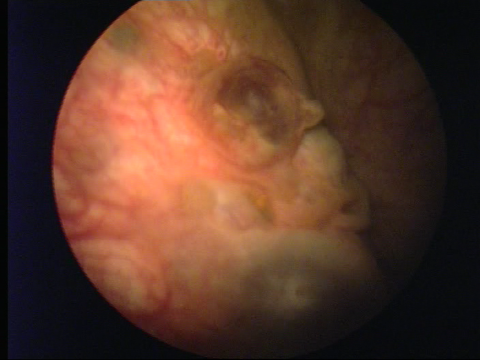 TAKE HOME MESSAGE
Så få och så väl övervägda kirurgiska interventioner som möjligt bör vara varje opererande gynekologs mål vid endometrios
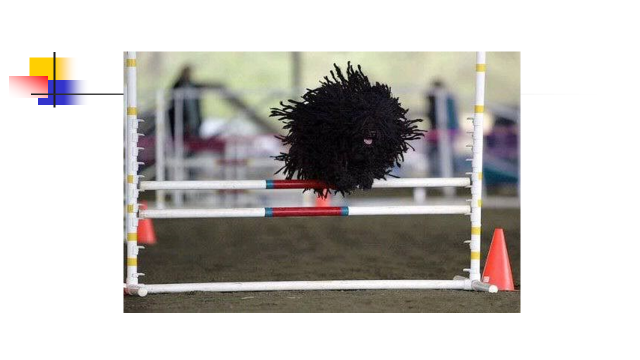